Health Policy Commission and 
Massachusetts Hospital Association
Information Sessions on RBPO/ACO Appeals
July 14, 2016 and July 20, 2016
AGENDA
Introduction to RBPO and ACO Appeals
Topics of Interest
Notice
Types of Issues for Appeal
Standard of Review
Reporting
Ongoing Role of OPP
Stakeholder Input on Best Practices
AGENDA
Introduction to RBPO and ACO Appeals
Topics of Interest
Notice
Types of Issues for Appeal
Standard of Review
Reporting
Ongoing Role of OPP
Stakeholder Input on Best Practices
Introduction: Appeals Processes for RBPOs and ACOs
Chapter 224 requires the HPC to develop internal appeals and external review processes for RBPOs and ACOs. 

     Office of Patient Protection (OPP) is directed to establish requirements for DOI-certified Risk Bearing Provider Organizations (RBPO) or HPC-certified Accountable Care Organizations (ACO) to implement appeals processes for reviewing consumer appeals as well as an external review process to obtain third party review of such appeals. 

Statutory requirement are comparable to existing consumer protection rules regarding appeals to health plan medical necessity determinations. Appeals process applies to RBPO/ACO provider determinations on referrals, appropriate treatments and timely access to care for patients attributed to the organization.
Introduction: Statutory Requirements
Introduction: Objectives of Interim Guidance
1
2
3
4
5
Introduction: Overview of Proposed Interim Guidance
AGENDA
Introduction to RBPO and ACO Appeals
Topics of Interest
Notice
Types of Issues for Appeal
Standard of Review
Reporting
Ongoing Role of OPP
Stakeholder Input on Best Practices
Notice
Types of Issues for RBPO and ACO Appeals
Provider Decisions - Access
Carrier Decisions - Coverage
Referral Restrictions

Type or intensity of treatment or services

Timely access to treatment or services
Out of network services

Cost sharing

Medical necessity of treatment or service
RBPO/ACO Appeals Process
(M.G.L. c. 176O, § 24)
Carrier Appeals Process
(M.G.L. c. 176O, §§ 13, 14)
Case Example – Carrier Appeals Process
Carrier Decisions - Coverage
Patient Y, her PCP, and her neurologist agree that Patient Y needs a specific kind of treatment for her condition. Patient Y’s neurologist submits a prior authorization to Patient Y’s carrier to request coverage for the treatment. Patient Y’s carrier agrees that Patient Y obtained a proper referral from her PCP and that the neurologist who plans to perform the treatment is in Patient Y’s HMO network. However, the carrier determines that the treatment requested is not medically necessary.
Medical necessity of treatment or service
Carrier Appeals Process
(M.G.L. c. 176O, §§ 13, 14)
Case Example – RBPO/ACO Appeals Process
Patient Z requires a referral to a neurologist for symptoms that have just developed. Patient Z’s PCP is part of an RBPO and refers Patient Z to a neurologist that is affiliated with her RBPO. Patient Z had a neurological condition 5 years ago that was treated by a neurologist affiliated with another provider organization. Patient Z prefers to see this neurologist again due to continuity of care considerations and the possibility that the new symptoms are related to the previous condition. In order to see the specialist, Patient Z needs a referral from her PCP under the terms of her HMO plan and the recommended neurologist is in the HMO network.  Patient Z cannot resolve the referral issue with her PCP.
Provider Decisions - Access
Referral Restrictions
RBPO/ACO Appeals Process
(M.G.L. c. 176O, § 24)
Standard of Review
Appeals process should give the patient an opportunity to raise concerns about an RBPO/ACO decision or action that affects his or her care

The review should consider medical necessity and/or considerations of clinical appropriateness, as necessary

Minimally, the reviewer should have:

	Clinical background and be in current, active practice

	Some level of independence from the individual who made the 	initial decision that the patient is appealing

RBPOs/ACOs may opt to manage appeals at whichever organizational level is appropriate given their unique business structure and staffing levels
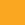 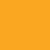 Reporting
RBPOs/ACOs must submit two reports to OPP:

First report is due on December 15, 2016 for complaints received during the period of September 1, 2016 through November 30, 2016. 

Second report is due on March 15, 2017 for complaints received during the period of December 1, 2016 through February 28, 2017.
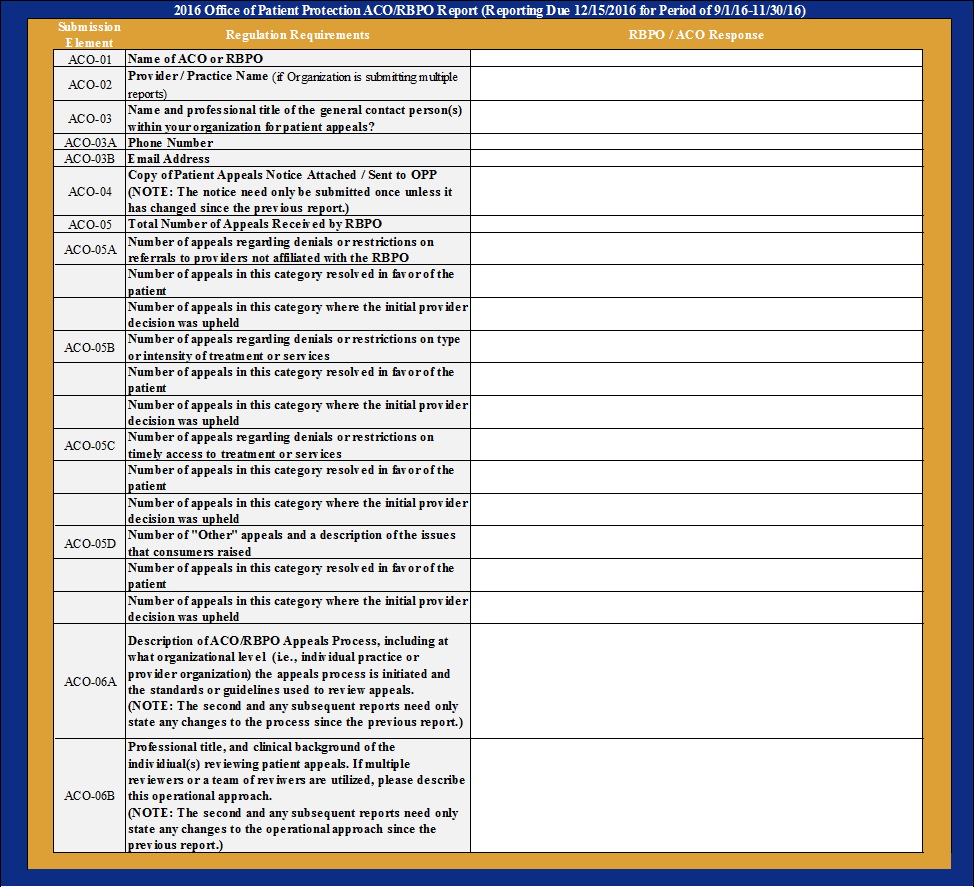 Ongoing Role of OPP
Develop FAQ for provider organizations and consumers on RBPO/ACO appeals process

Create and distribute a template for provider reporting

Develop protocols and tracking system for OPP staff to manage consumer calls on RBPO/ACO appeals process

	OPP will educate consumers about the RBPO/ACO appeals 	process 	but will not, currently, take a direct role in resolving 	disputes
AGENDA
Introduction to RBPO and ACO Appeals
Topics of Interest
Notice
Types of Issues for Appeal
Standard of Review
Reporting
Ongoing Role of OPP
Stakeholder Input on Best Practices
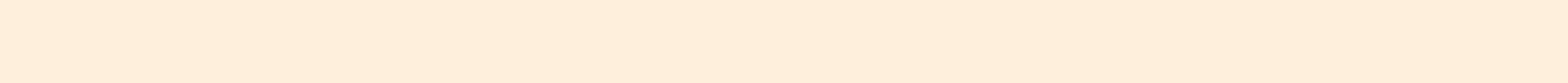 Stakeholder Discussion: Best Practices
One of HPC’s objectives in developing the RBPO/ACO appeals process is to build on existing provider mechanisms for addressing complaints. 

Please take this opportunity to discuss some of those best practices with the HPC and your fellow provider organizations.
If you have further questions, please contact: 
Steven Belec, MPA
Director, Office of Patient Protection 
Steven.Belec@state.ma.us
(617) 979-1413